Compiler ConstructionLecture 16
Data-Flow Analysis
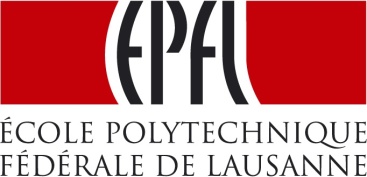 Goal of Data-Flow Analysis
Automatically compute information about the program
Use it to report errors to user (like type errors)
Use it to optimize the program
Works on control-flow graphs:
   x = 1   while (x < 10) {     x = x + 2   }
How We Define It
Abstract Domain D (Data-Flow Facts):which information to compute?
Example: interval for each variable   x:[a,b], y:[a’,b’]
Transfer Functions [[st]] for each statement st, how this statement affects the facts
Example:
Find Transfer Function: Plus
Suppose we have only two integer variables: x,y
If
and we execute x= x+y
then
So we can let
  a’= a+c      b’ = b+d  c’=c	         d’ = d
Find Transfer Function: Minus
Suppose we have only two integer variables: x,y
If
and we execute y= x-y
then
So we can let
  a’= a          b’ = b  c’= a - d     d’ = b - c
Transfer Functions for Tests
if (x > 1) {   y = 1 / x} else {   y = 42}
Merging Data-Flow Facts
if (x > 0) {   y = x + 100
} else {   y = -x – 50
}
join
Handling Loops: Iterate Until Stabilizes
Compiler learnedsome facts! 
x = 1   while (x < 10) {     x = x + 2   }
Data-Flow Analysis Algorithm
var facts : Map[Vertex,Domain] = Map.withDefault(empty)facts(entry) = initialValues // change
while (there was change)   pick edge (v1,statmt,v2) from CFG             such that facts(v1) was changed   facts(v2)=facts(v2) join [[statmt]](facts(v1))}
Order does not matter for the end result, as long as we do not permanently neglect any  edge whose source was changed.
Handling Loops: Iterate Until Stabilizes
Compiler learnedsome facts! 
x = 1   while (x < 10) {     x = x + 2   }
Handling Loops: Iterate Until Stabilizes
Compiler learnssome facts, but only after long time
x = 1   while (x < n) {     x = x + 2   }
n = 100000
Handling Loops: Iterate Until Stabilizes
For unknown program inputs it may be practically impossible to know how long it takes
var x : BigInt = 1   while (x < n) {     x = x + 2   }
var n : BigInt = readInput()
Solutions
  - smaller domain, e.g. only certain intervals
    [a,b] where a,b in {-∞,-127,-1,0,1,127,∞}
  - widening techniques (make it less precise on demand)
Size of analysis domain
Interval analysis:
  D1 = { [a,b] | a ≤ b, a,b{-M,-127,-1,0,1,127,M-1}} U {}
Constant propagation:
  D2 = { [a,a] | a{-M,-(M-1),…,-2,-1,0,1,2,3,…,M-1}} U {}
	suppose M is 263
|D1| = 
|D2| =
How many steps does the analysis take to finish (converge)?
Interval analysis:
  D1 = { [a,b] | a ≤ b, a,b{-M,-127,-1,0,1,127,M-1}} U {}
Constant propagation:
  D2 = { [a,a] | a{-M,-(M-1),…,-2,-1,0,1,2,3,…,M-1}} U {}
	suppose M is 263
With D1 takes at most       steps.

With D2 takes at most       steps.
Termination Given by Length of Chains
Interval analysis:
  D1 = { [a,b] | a ≤ b, a,b{-M,-127,-1,0,1,127,M-1}} U {}



Constant propagation:
  D2 = { [a,a] | a{-M,…,-2,-1,0,1,2,3,…,M-1}} U {} U {T}
	suppose M is 263
Domain is a lattice. Maximal chain length = lattice height
Lattice for intervals [a,b] wherea,b{-M,-127,0,127,M-1}
Lattice
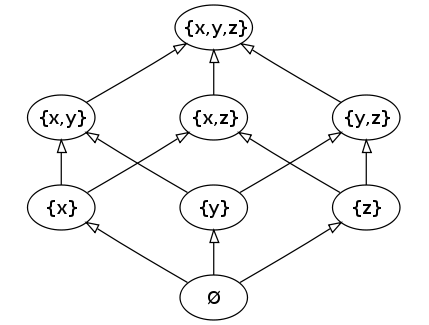 Data-Flow Analysis Ingredients
Transfer Function
Pre-state
S
Post-state
Abstraction/Concretization
Abstraction Function 
Concretization Function  